PARROQUIA 
NUESTRA SEÑORA DE LA SALUD
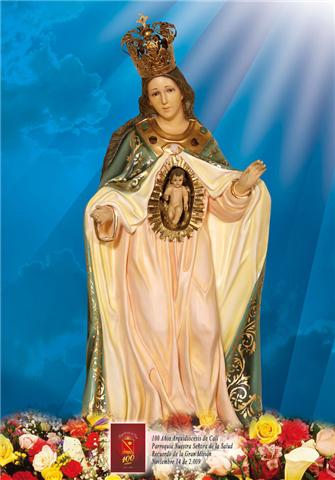 Se abrió el cielo, y se oyó la voz del Padre: 
<Este es mi hijo amado; escuchadlo.>
CANTO DE ENTRADA

Jesús esta pasando por aquí (bis) y cuando Él pasa todo se transforma, se va la tristeza llega la alegría.(bis)
1.  y cuando el pasa todo se transforma llega la alegría para ti y para mi.
2. Ahora mismo Señor, ahora mismo yo te pido que rompas las cadenas (bis)
3. Y que las puertas del cielo sean abiertas y de virtud mi alma sea llena (bis)
Señor ten piedad, Señor ten piedad, Señor ten piedad, ten piedad.

Cristo ten piedad, Cristo ten piedad, Cristo ten piedad, ten piedad.

Señor ten piedad, Señor ten piedad, Señor ten piedad, ten piedad.
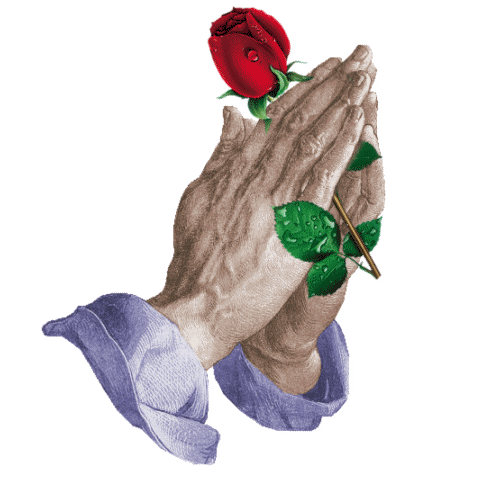 Gloria a Dios en el cielo y en la tierra paz a los hombres que ama el Señor

Por tu inmensa gloria te alabamos te bendecimos te adoramos, te glorificamos, te damos gracias Señor.

Señor Dios rey celestial
Dios padre todo poderoso
Señor hijo único Jesucristo
Señor Dios cordero de Dios hijo del padre
Tu que quitas el pecado del mundo
Ten piedad de nosotros.
Tu que quitas el pecado del mundo
Atiende nuestras suplicas
Tu que estas sentado a la derecha del padre
Ten piedad de nosotros.
Porque solo tu eres santo
Solo tu Señor
Solo tu altísimo Jesucristo con el espíritu santo
En la gloria de Dios Padre.
Lectura Del libro de Isaias (42, 1-4. 6-7)
Mirad a mi siervo, a quien prefiero.
Al Salmo respondemos todos:

El Señor bendice a su pueblo con la paz.
Lectura  del libro de los Hechos de los apóstoles 
(10, 34-38)
Ungido por Dios con la fuerza del Espíritu Santo.
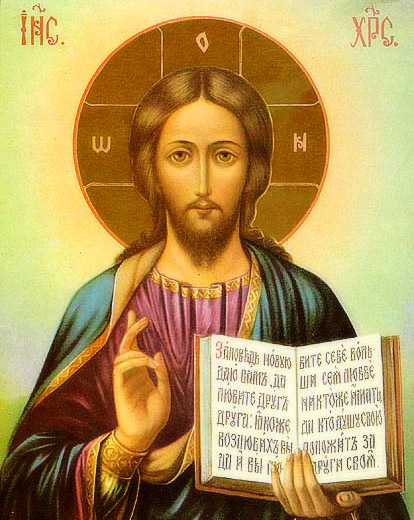 Por los poetas que nacen, por las flores del camino 
Por el rezo de las madres, por la sonrisa de un niño. 
Por la gente que se quiere, por el agua de los ríos, 
Por la libertad del hombre, por tu hermano y por el mío. 
Aleluya, aleluya (Bis)
Lectura del Santo  Evangelio de nuestro Señor  Jesucristo según San Mateo

Apenas se bautizo Jesús, vio que el Espíritu de Dios se posaba sobre él.
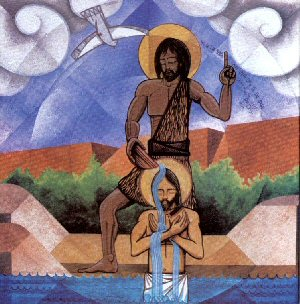 1. EL PADRE: ES  JUSTO PORQUE HACE PÚBLICO EL EVANGELIO
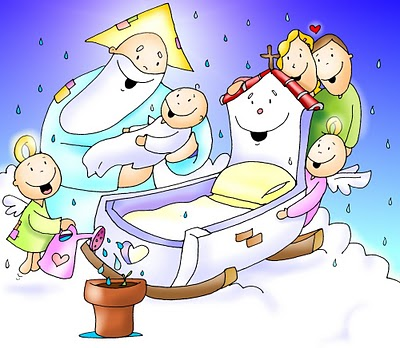 2. EL HIJO ES JUSTO 





- HUMILDAD VS SOBERBIA
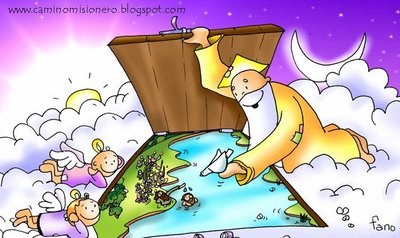 3. EL ESPÍRITU SANTO



NOS GUIA EN TODA LA VIDA
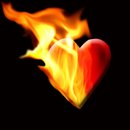 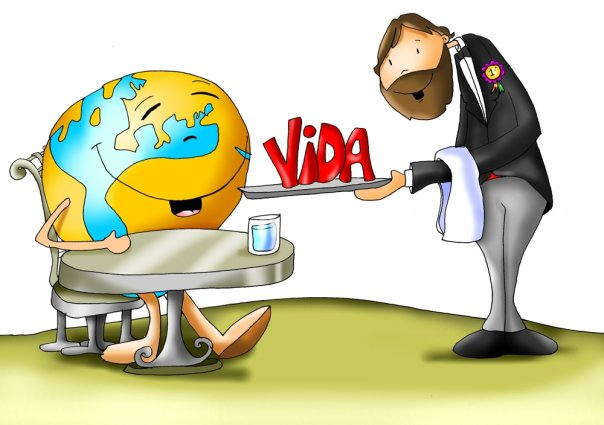 Conclusión
Esta es nuestra fe. Esta es la fe de la Iglesia, que nos gloriamos de profesar en Cristo Jesús, nuestro Señor.
TODOS:

Padre Santo, escúchanos.
OFERTORIO

Te presentamos el vino y el pan, 
bendito seas por siempre Señor

Bendito seas Señor por este pan que nos diste, Fruto de la tierra y del trabajo de los hombres

Bendito seas Señor el vino tu nos lo diste
Fruto de la vid y del trabajo de los hombres
SANTO
Santo (3) dicen los querubines
Santo (3) es nuestro rey Yahvé
Santo es el que nos redime
Porque mi Dios es santo la tierra llena de su gloria es (bis)
Cielo y tierra pasarán más tus palabras no pasarán (bis) No, no, no, no pasaran. (Bis) 
Bendito el que viene en nombre del Señor Da gloria a Jesucristo, el hijo de David,
Hosanna en las alturas a nuestro salvador
Bendito el que viene en nombre del Señor.
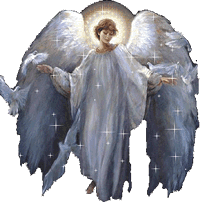 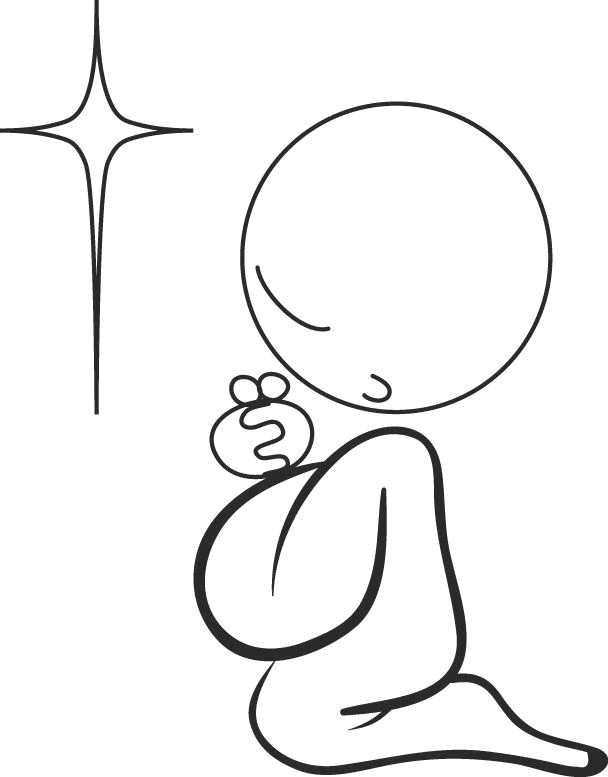 LLEGAMOS AL MOMENTO MÁS IMPORTANTE DE LA EUCARISTÍA 
NOS PONEMOS DE RODILLAS
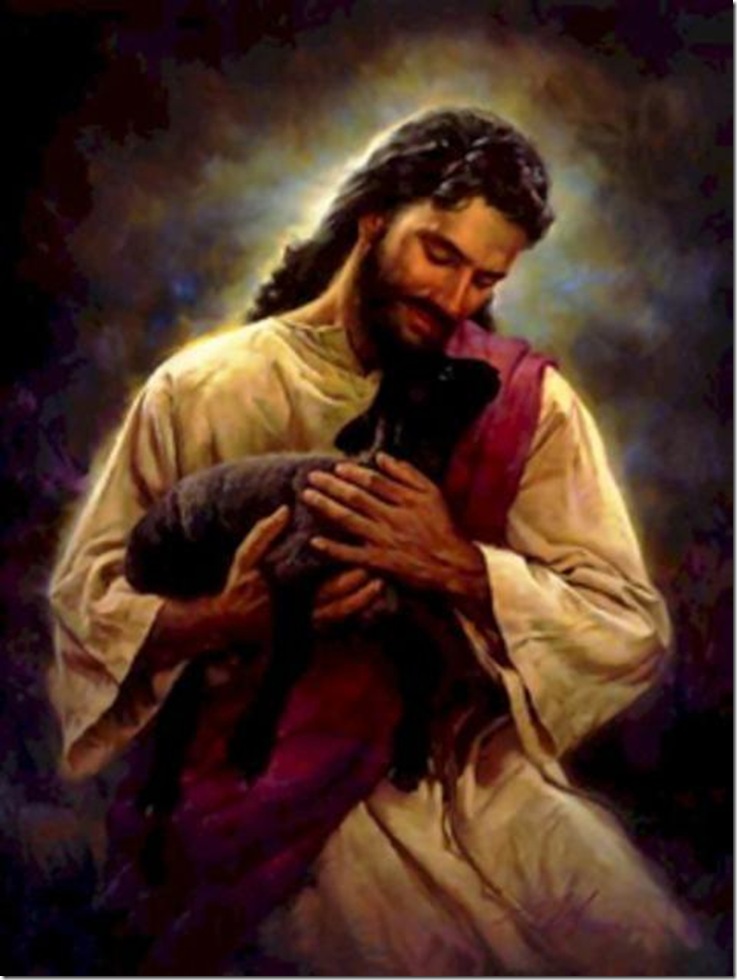 CORDERO

Cordero de Dios que quitas el pecado del mundo,
 Ten piedad, Señor ten piedad (Bis)
Cordero de Dios que quitas el pecado del mundo,
Dadnos hoy tu paz
Dádnosla, Danos la paz
CANTO DE COMUNIÓN

Sonríe que Jesús te ama, sonríe que Jesús te quiere, sonríe que Jesús te da la vida, sonríele a Jesús de Nazaret.
	canta y danza para el porque Jesús te liberó(2).
	Este avivamiento quién lo apagará, quién lo apagará (2). Si el Señor lo ha dado, permanecerá. Permanecerá (2)
2. Ni en las pruebas ni en las luchas, no me lo podrán quitar, manda el fuego y santifícame Señor.

3. No vivo yo, mas Cristo vive en mi, para mi el morir es vivir para mi el vivir es Cristo. (2)
GRUPOS PARROQUIALES: 

Grupo juvenil: martes 6:00 p.m.
Alabanza: miércoles 7:30 p.m. 
Grupo la gran misión: jueves 6:00 p.m.
 

	¡TE ESPERAMOS!
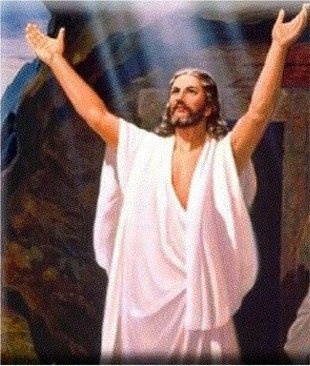